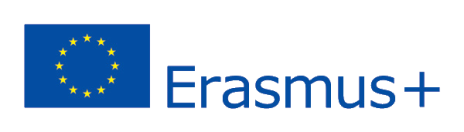 2020-1-UK01-KA201-079177
Εξερεύνηση Παραδειγμάτων Εκπαιδευτικών Παιχνιδιών και Παιχνιδιών Αναψυχής
Μάθηση με βάση το Παιχνίδι και Παιχνιδοποίηση σε Τρισδιάστατα Περιβάλλοντα Εικονικής Μάθησης
Επισκοπηση Questline
Εξερεύνηση Παραδειγμάτων Εκπαιδευτικών Παιχνιδιών και Παιχνιδιών Αναψυχής
Περιγραφη Questline
Βασικά Σημεία
Καθώς η πορεία της Παιχνιδοποίησης φτάνει στο τέλος της, κρατήσαμε το καλύτερο για το τέλος!
Στο τελευταίο questline γίνε «μαθητής»! 
Βγες στον ανοιχτό (εικονικό) κόσμο και παίξε τα εκπαιδευτικά παιχνίδια που έχουμε σχεδιάσει για διαφορετικά εκπαιδευτικά μαθήματα!
Θα καταφέρεις να νικήσεις τους συνομηλίκους σου και να ανέβεις τον πίνακα των κορυφαίων;
Καλή τύχη!